El abecedario27 letras (grafemas)
Lic. Rándall Castro Madrigal
Asesor Regional de Español de Sarapiquí
a
f
c
e
b
d
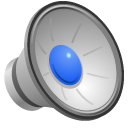 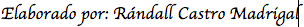 g
i
k
h
j
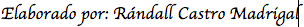 l
p
n
o
m
ñ
q
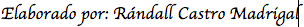 t
r
u
s
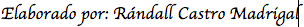 v
x
z
w
y
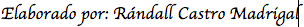